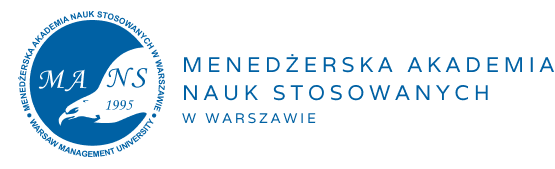 Badanie Losów Absolwentów                                                  Kwestionariusz Ankiety Absolwenta nr 1
Kierunek Finanse i Rachunkowość

Warszawa 2024
7. Czy z dzisiejszej perspektywy uważa Pan/i, że wybrany kierunek i specjalność były zgodne z zainteresowaniami?
8. Czy program studiów odpowiadał Pana/i oczekiwaniom?
9. Proszę ocenić warunki studiowania w uczelni:
Pyt. 9 Inne (jakie?)
Proszę ocenić stopień opanowania przez Pana/ią poszczególnych kompetencji w skali:3 – bardzo dobrze, 2 – dobrze, 1- brak opanowania kompetencji
Czy Pan/i jest właściwie przygotowany/a do pracy zawodowej?
Czy wybrany kierunek studiów spełnił Pana/i oczekiwania?
W czasie studiów działał/a Pan/Pani w:
Jaka była Pana/Pani aktywność zawodowa w czasie studiów?
Co należałoby ulepszyć w ofercie edukacyjnej, społecznej i kulturalnej Uczelni?
Jakie ma Pan/i plany po ukończeniu studiów w MANS?